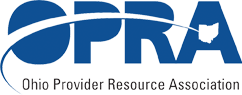 OPRA Policy Committee Meeting
May 15th, 2017
Welcome-Introductions
Guest: Vanessa Prather, DODD Compliance Review Manager

3.	OPRA Website Highlight-Policy related resources (Christine)

4.	Efficiencies and Simplification Update—priorities
•	MUI/UI Rule and Process Review-Update and Action plan 
•	Provider Certification Rule and Process Review-Update and Action plan
•	Timely and accurate authorizations; audit protocol

5.	Ohio State Biennial Budget Update---Review
6.	Burdensome regulatory processes brainstorm—small group discussion/activity 
7.	OPRA Strategic Plan review-Policy committee action plan/objectives
8.	Open Discussion
AGENDA TOPICS :
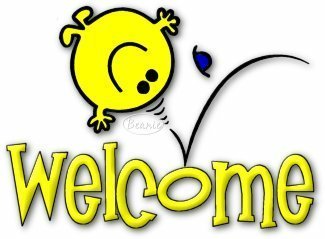 Compliance Review P/T Citations
Guest speaker: Vanessa Prather, DODD Compliance Review Manager
3. OPRA Website Highlight-Policy related resources (Christine)
https://www.opra.org
NEW OPRA Website---review of policy related items and resources  
4.	Efficiencies and Simplification Update—priorities
•	MUI/UI Rule and Process Review-Update and Action plan 
•	Provider Certification Rule and Process Review-Update and Action plan
•	Timely and accurate authorizations; audit protocol
AGENDA TOPICS :
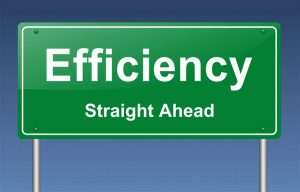 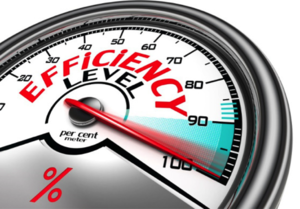 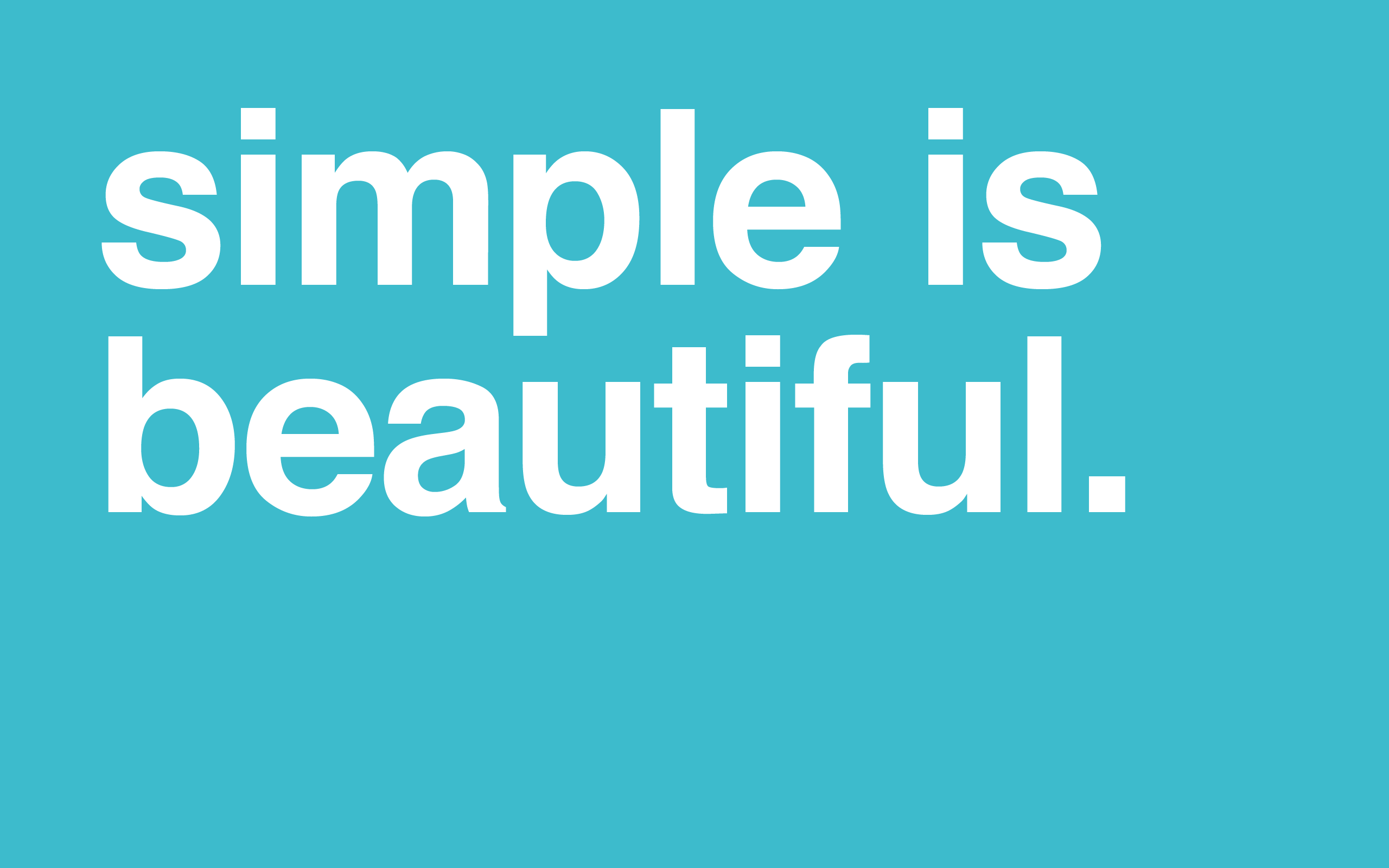 OPRA-OACBDD Priority Issues
OPRA/Providers:
County Boards:
1. IDS- Expedite a data exchange process with Gatekeeper to ensure data integrity at the state level and reduce inefficiencies at the local level. Reevaluate IDS and make recommendations for improvements as needed.
2. Waiver enrollment- Evaluate steps in the process and consider any possible ways to streamline enrollment processes.
3. Waiver ODDP and Prior Authorization. Review current DODD policies related to application of ODDP funding ranges, and prior authorization processes.
1. MUI/UI Rule and Process- Comprehensively review the current Major Unusual Incident/Unusual Incident rule and process to identify efficiencies in reporting and investigations while maintaining system integrity. Use the MUI/UI process to identify gaps in service delivery and communication and coordination of care. Identify unintended negative consequences of rule and process implementation and take steps to mitigate.
2. Provider Certification- Analyze the provider certification rule, process and IT System in their entirety to ensure the upmost effectiveness and efficiency in application for all stakeholders. Establish safeguards to prevent the unintended consequence of lapses in provider’s certification. 
3. Timeliness of Waiver Authorization and Payment. Create strategies and/or processes to ensure the timely county DD board authorization and payment for waiver services.
Recommendations to address:
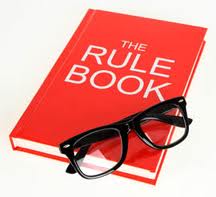 MUI/UI rule revisions
MUI/UI process and implementation of rule
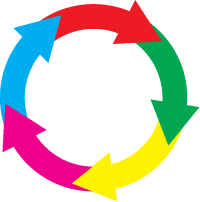 ACTION PLAN/NEXT STEPS-progress update:
Review and finalize our specific rule recommendations/revisions with OPRA Policy/Rules Group committees on March 20, 2017
Begin collecting data from members regarding neglect, hospitalizations
Meet with DODD and county board representatives for their general commitment to reviewing this rule and process for emphasis on prevention/recurrence for positive outcomes
Meet with counties on timeline/deadline issues and changes in process/culture-INVITE COUNTY BOARD REPS
Present proposed revisions to rule and review of ITS possibilities
Create separate taskforces focused on: Rule/Process revisions and Care Coordination
OPRA to obtain/assist with guidance tools for providers as requested: Med errors, seizures, natural death, preventative measures, UBS response to new risks of community and new behavior support rule, alternative resolutions for staff being pulled from schedule (with county agreement) etc…
MUI/UI RULE TASKFORCE UPDATE—May 9th, 2017 (BECKY)
PROVIDER CERTIFICATION RULE
UPDATE ON PROVIDER CERTIFICATION WORKGROUP (OPRA reps: Jeff Davis and Matt Mumma)
Action plan
TIMELY ACCURATE AUTHORIZATIONS-( and Audit protocol guidelines)
Update on progress 
Develop proposed action plan
5.	Ohio State Biennial Budget Update---Review (JEFF)
AGENDA TOPICS :
6.	  Burdensome regulatory processes brainstorm—small group discussion/activity  (BECKY)
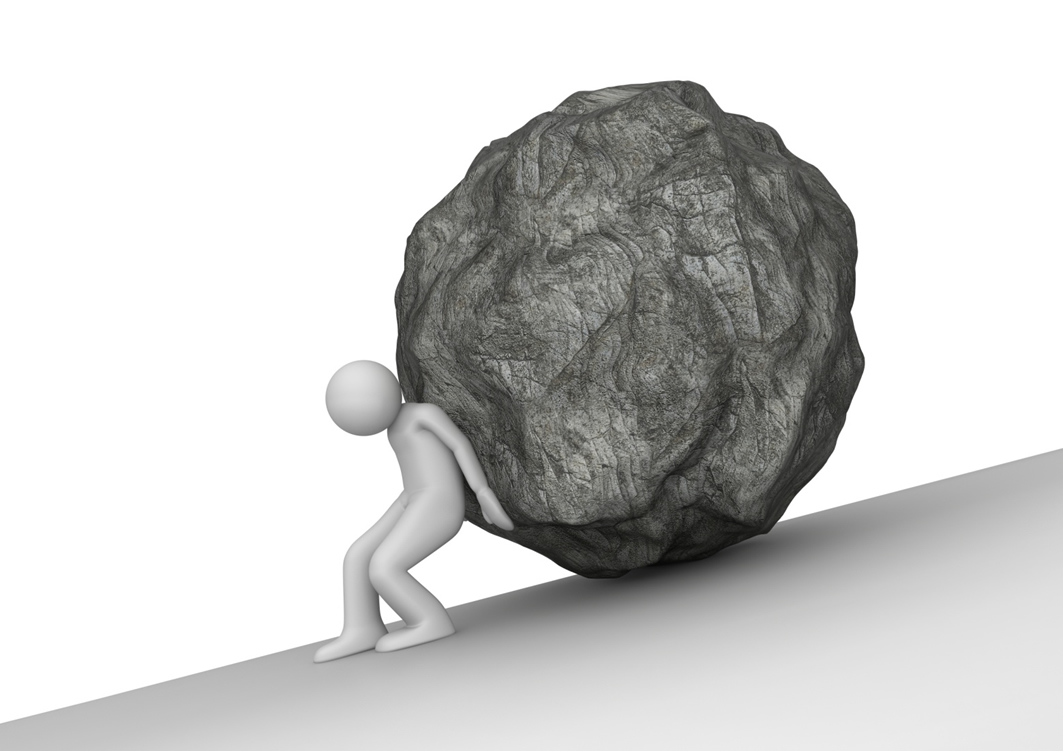 AGENDA TOPICS :
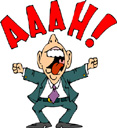 6.	7. OPRA Strategic Plan review-Policy committee action plan/objectives (BECKY)
Identify Policy Committee Objectives/ Action plan
8. OPEN DISCUSSION….
Suggestions…feedback…next meeting   
Thank you for attending!